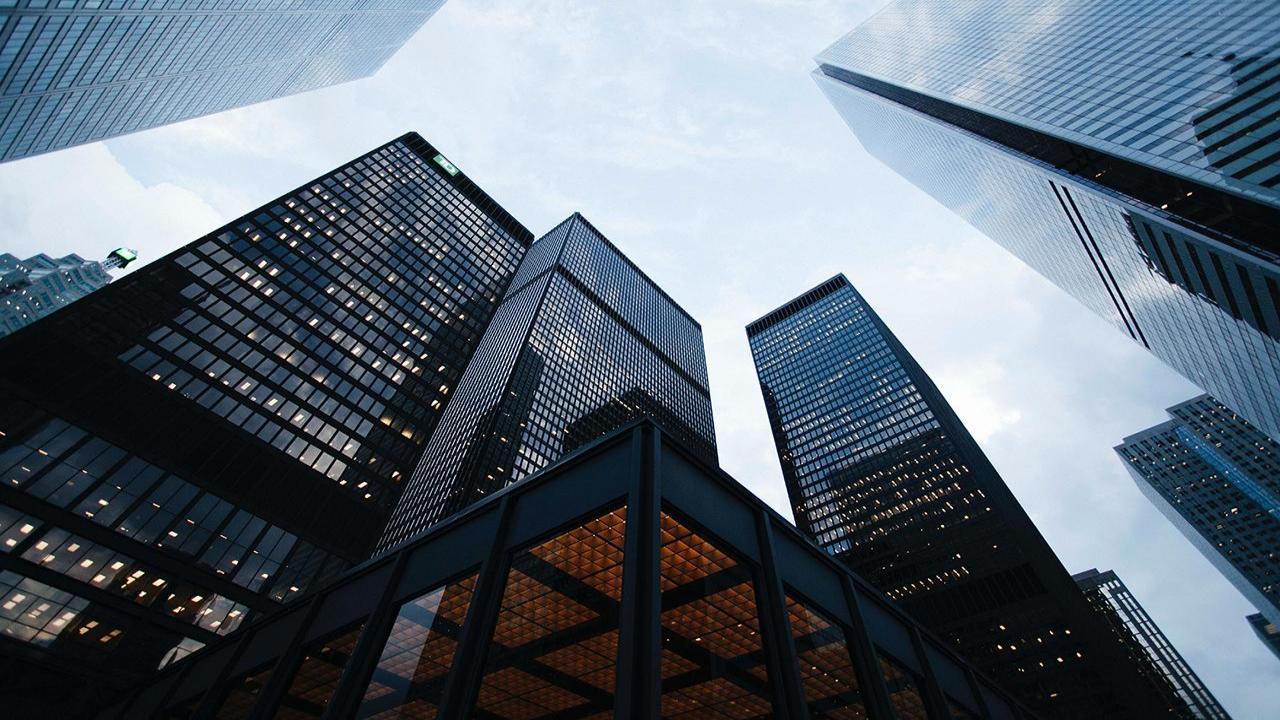 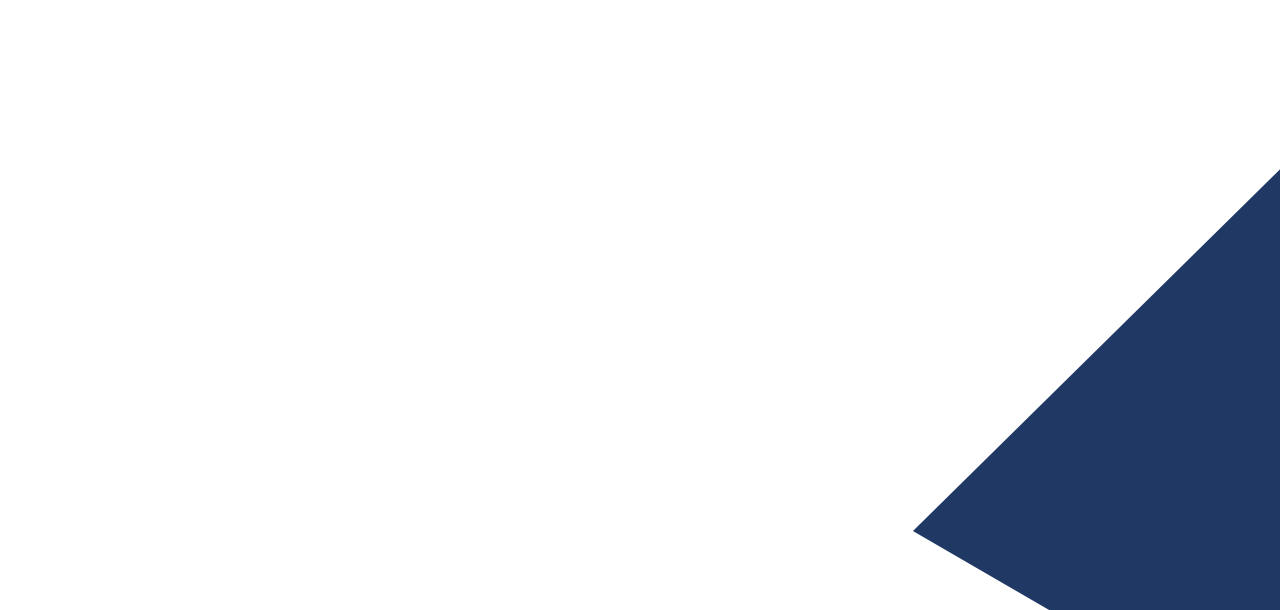 中企盈飞 (北京)
会计服务有限公司
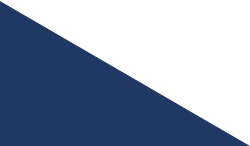 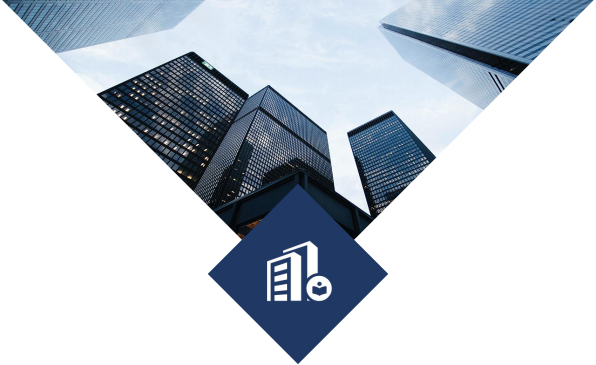 企业简介
Company profile
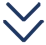 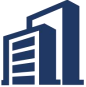 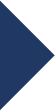 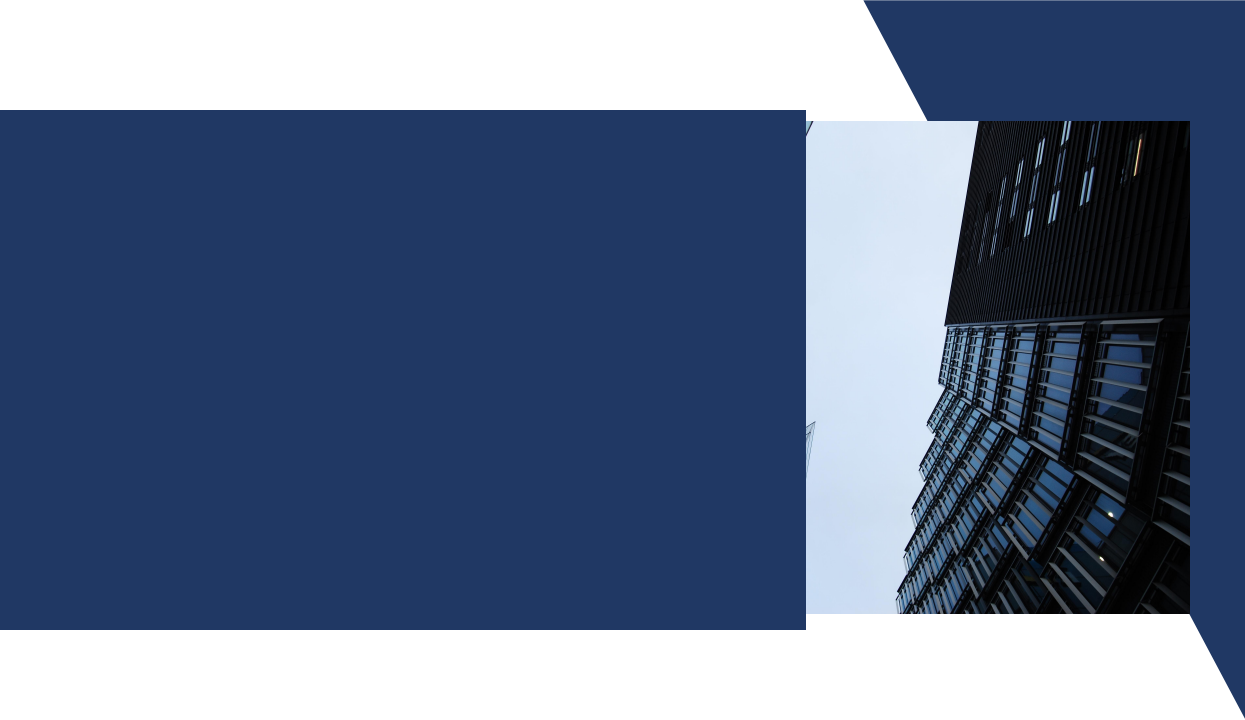 企业简介
Company profile
中企盈飞 (北京) 会计服务有限公司是一家专注于财税领域且具有较  强影响力的财税类公司 ， 是 “博文环球”集团旗下所属子公司 。  自2013    年集团成立至今 ， 累计合作高校300余所 ，集团联盟成员达到3200余家， 旨在解决财经类专业学生 “实习难 ，就业难 ，择业难”的现状 ，通过对口 实习实训来提升学生的实操工作能力及专业技能水平 ， 并成功解决近万名 财经类专业学生就业实习问题 ， 最终从根本上实现财税专业学生 “对口实 习 ，对口就业”的高水平 、 高质量的充分就业。


公司于2021 、2022年 ，成功入选“教育部高校学生司供需对接就业育人项目”校企合作单位 。 已与160所院校达成182个项目的校企合作，预计合作解决财税专业学生就业实习人数共计2000余人。
2013
2016
2018
2021
2022
北京博文环球国际企业管理有限公司成立
开拓财经专业实习生就业服务，累计服务企业500余家，合作院校300多所，解决实习生就业2200人次
中企盈飞（北京）会计服务有限公司成立，建立会计服务行业联盟，进一步优化实习生就业市场环境
中企盈飞（北京）会计服务有限公司，积极响应国家号召“稳就业”“保就业”，成功入围教育部组织的用人单位和高校供需对接就业育人项目
博文集团推出小程序“伯乐桔子”，致力于打造线上供需一体化平台
博文集团为扩大经营决定开拓上海市场，成立上海财猫猫企业管理有限公司
中企盈飞（北京）会计服务有限公司
企业简介
Company profile
十年
我们的              历程
2020
成立企盈财税（河北）教育科技有限公司
成立河北财猫猫云智联科技有限公司
2017
公司在教育培训及企业管理咨询板块服务客户800余家
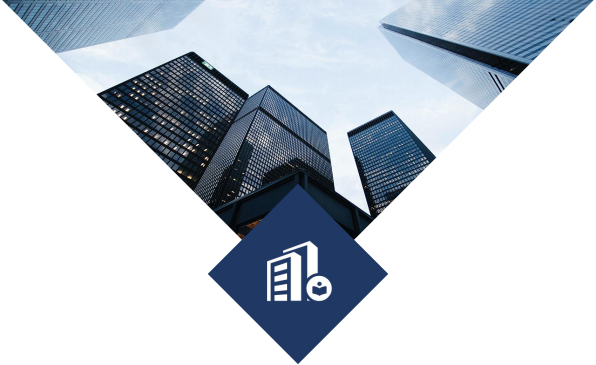 中企的 6 大优势
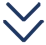 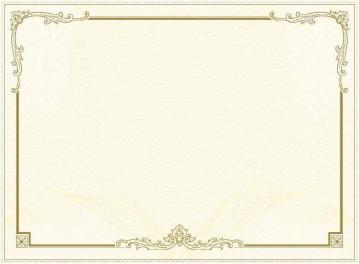 中 企 盈 飞  ( 北 京 )  会 计 服 务 有 限 公 司
我们的优势
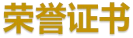 ____ 同学
在20XX年度中，  工作认真，  表现   优异，  被评为“优秀实习生”
特发此证，  以资鼓励


中企盈飞  (北京)  会计服务有限公司 教育部就业育人项目
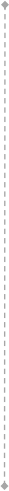 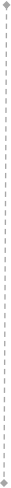 实习结束后颁发 优秀实习生证书
03
02
精准实习+就业
01
学徒制，  手把手带教
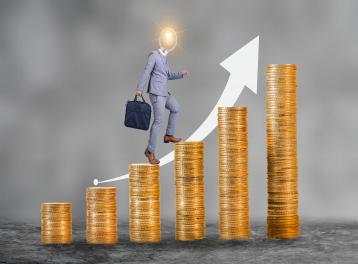 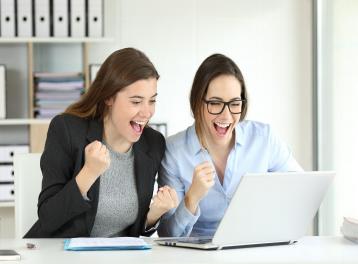 中 企 盈 飞  ( 北 京 )  会 计 服 务 有 限 公 司
我们的优势
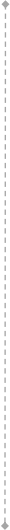 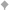 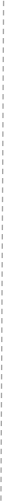 05
04    免费提供初会过关宝
典

1、免费开办初级考试特训营，  提供针对性学习和真题训练。



2、  高级会计师每周讲课，  为   学生提供高质量的考点资源。
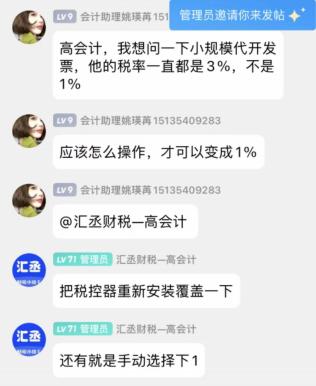 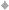 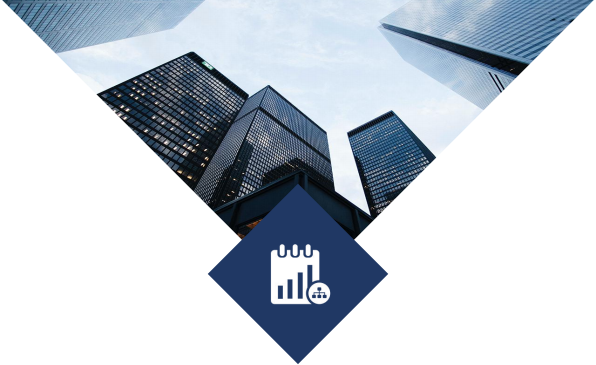 实习岗位及要求
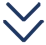 审计助理
•  负责函证、盘点等实质性程序    的执行
•  编制初级的审计工作底稿，例    如货币资金、费用等科目；
•  审计报告的排版、核对及打印    工作等
•  审计底稿整理及归档工作

•  完成领导安排的其他任务
会计助理
•  积极配合、协助主办会计完成各    类基础财务工作，包括开票、报    税、记账、档案整理等
•  完成各类型公司全套工商设立、     变更、注销，出入银行、税务局    办理各类涉税事项
•  有效的客户沟通及管理，积极维    护、跟踪、掌握客户需求


•  完成领导安排的其他任务
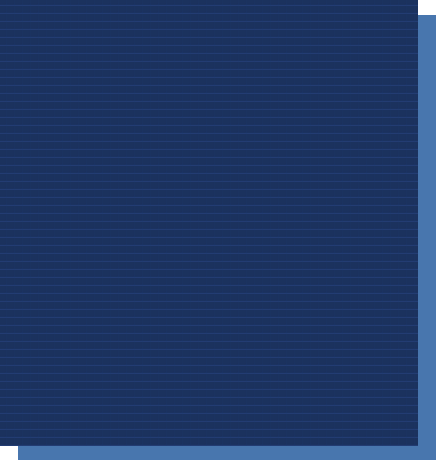 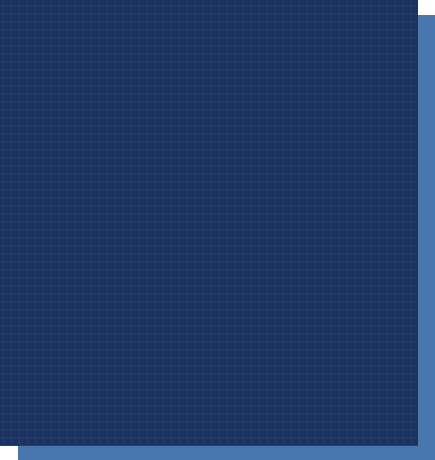 中 企 盈 飞  ( 北 京 )  会 计 服 务 有 限 公 司
实习岗位
任职要求
            • 专科及以上会计、审计、金融、财务管理、税务专业等相关专业；
• 普通话标准，具备良好的沟通、协调及应变能力；
• 熟练应用word 、Excel等办公软件；
• 工作细致、责任心强、具备较强的团队合作精神；


• 吃苦耐劳、能适应偶尔出差或外出的工作性质；
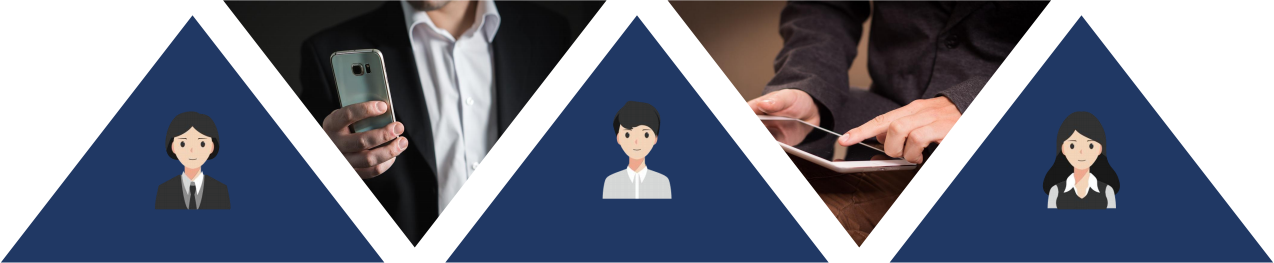 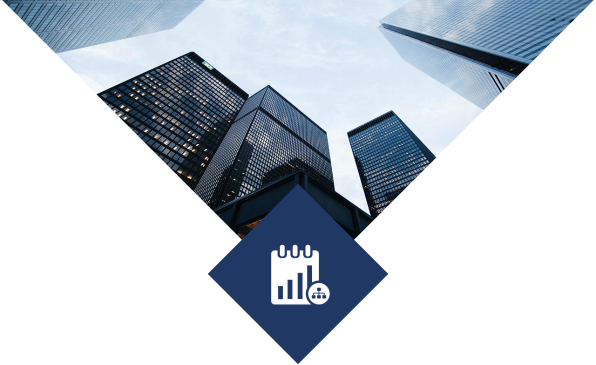 福利待遇
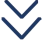 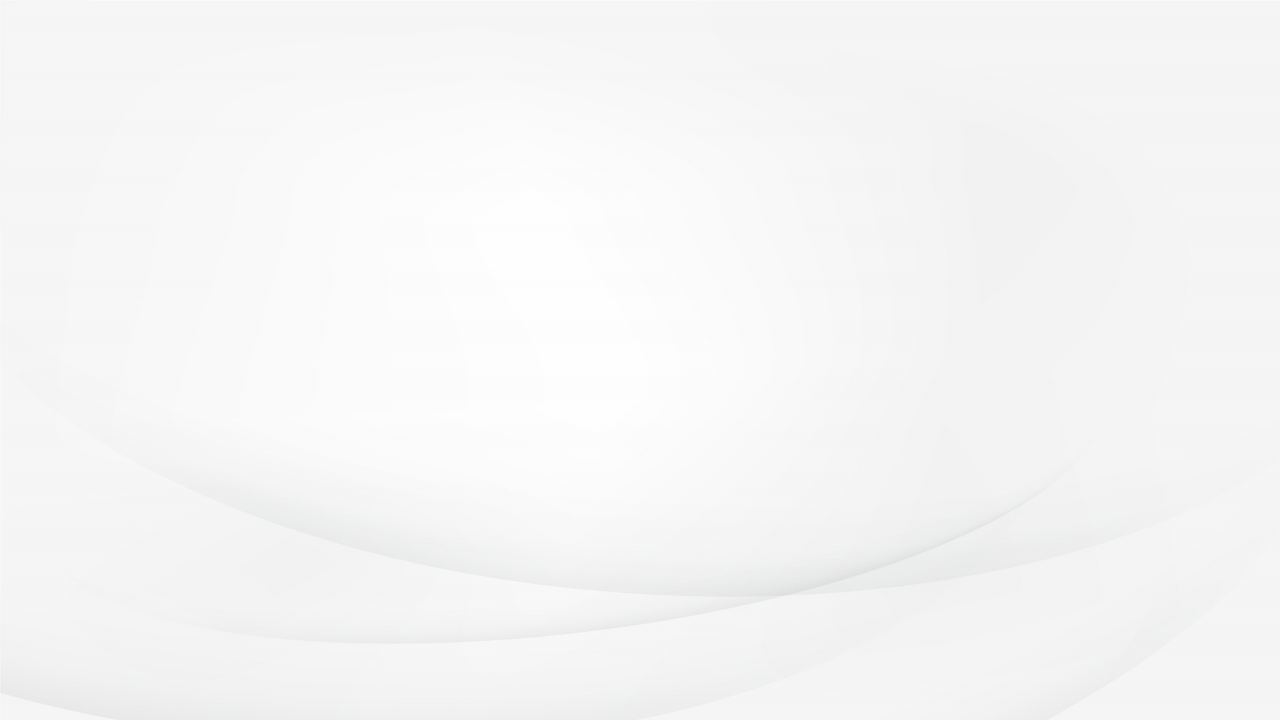 中 企 盈 飞  ( 北 京 )  会 计 服 务 有 限 公 司
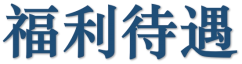 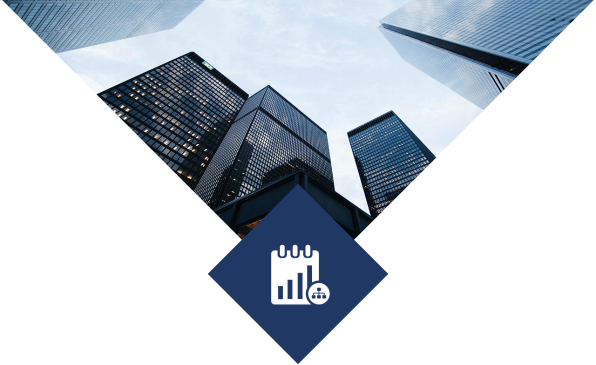 职业发展路径
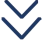 中 企 盈 飞  ( 北 京 )  会 计 服 务 有 限 公 司
职业晋升路径
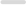 •    软技能与硬技能一体的综合素质提升

•    只做实战场景化学习，让账套活起来，让服务有价值
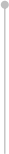 05.创业
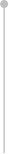 04.财务经理
05.其他
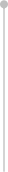 03.主管会计
04.合伙人
03.项目经理
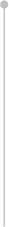 02.记账会计
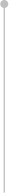 01.会计助理
02.审计专员
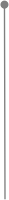 咨询

•   企业战略咨询
•   内控咨询
•   全面预算
•   财税管理
•   ERP实施
•   人力资源咨询
01.审计助理
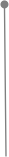 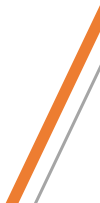 税务
•   税务申报代理
•   税务咨询
•   税务筹划

•   国际税服务
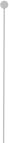 外勤
•   工商注册
•   企业变更与注销

•   特别资质办理
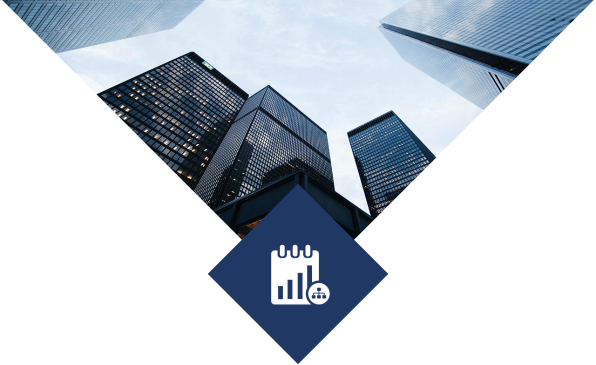 工作场景及住宿环境
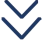 中 企 盈 飞  ( 北 京 )  会 计 服 务 有 限 公 司
工作场景
日常记账装订
审计项目现场
会计外勤现场
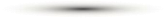 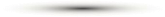 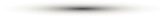 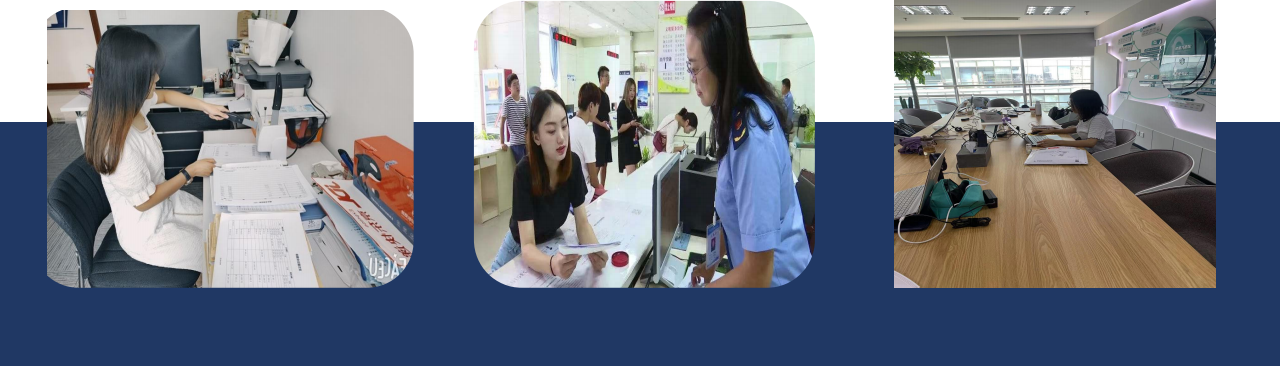 中 企 盈 飞  ( 北 京 )  会 计 服 务 有 限 公 司
工作环境
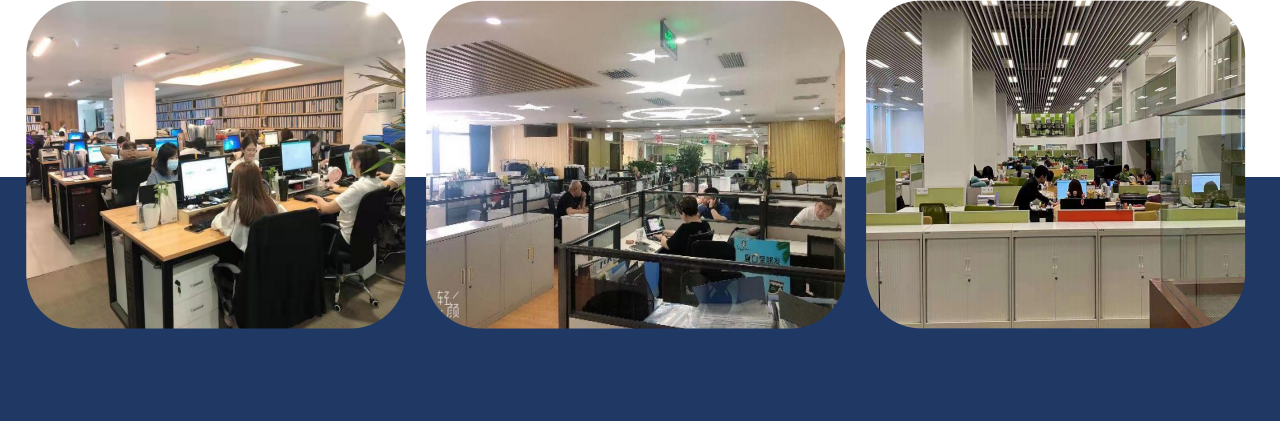 工 作 地 点 ： 上海
工 作 地 点 ： 上海
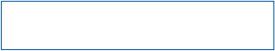 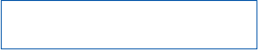 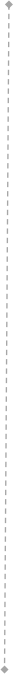 中 企 盈 飞  ( 北 京 )  会 计 服 务 有 限 公 司
审计助理
会计助理
项 目 经 历 ：  1 、 海 南 三 亚 某 某 公司 审 计 项 目
2 、 北 京 世 园 会 拆 迁 项 目
3 、 北 京 市 公 安 局 经 侦 类 项 目 审 计 工 作  项 目 所 在 地 ： 海 南 、 重 庆 、 四 川 成 都 、 广 东 深 圳 等
日 常 工 作 内 容 ： 1 、 1 - 1 5 号 记 账 报 税 ；
2 、 1 6 号 - 月 底 整 理 粘 贴 凭 证 ；
3 、 解 决 客 户其 他 财 税 问 题 。
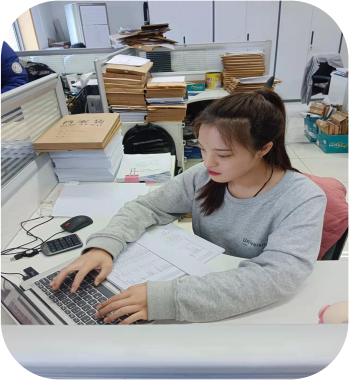 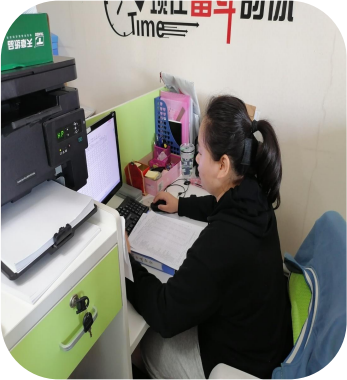 中 企 盈 飞  ( 北 京 )  会 计 服 务 有 限 公 司
宿舍环境示例
为学生准备温馨的住所，  宿舍4—6人间，  独立卫浴， 洗衣机、  24小时热水。
宿舍环境
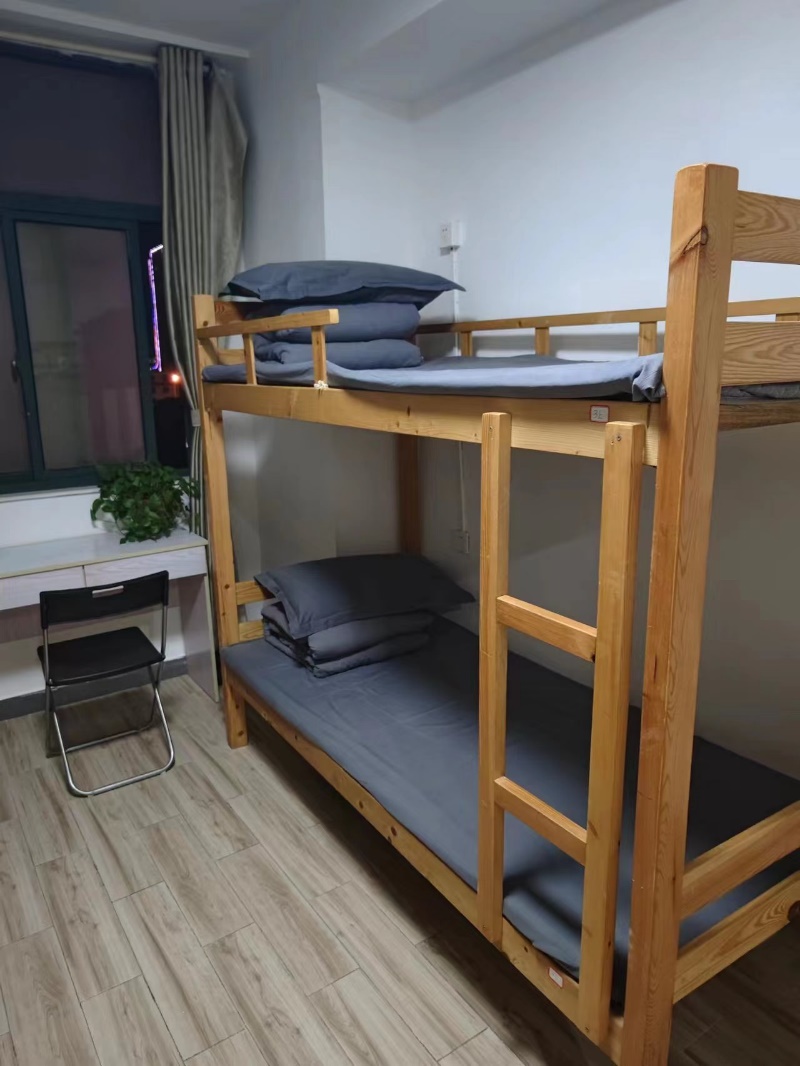 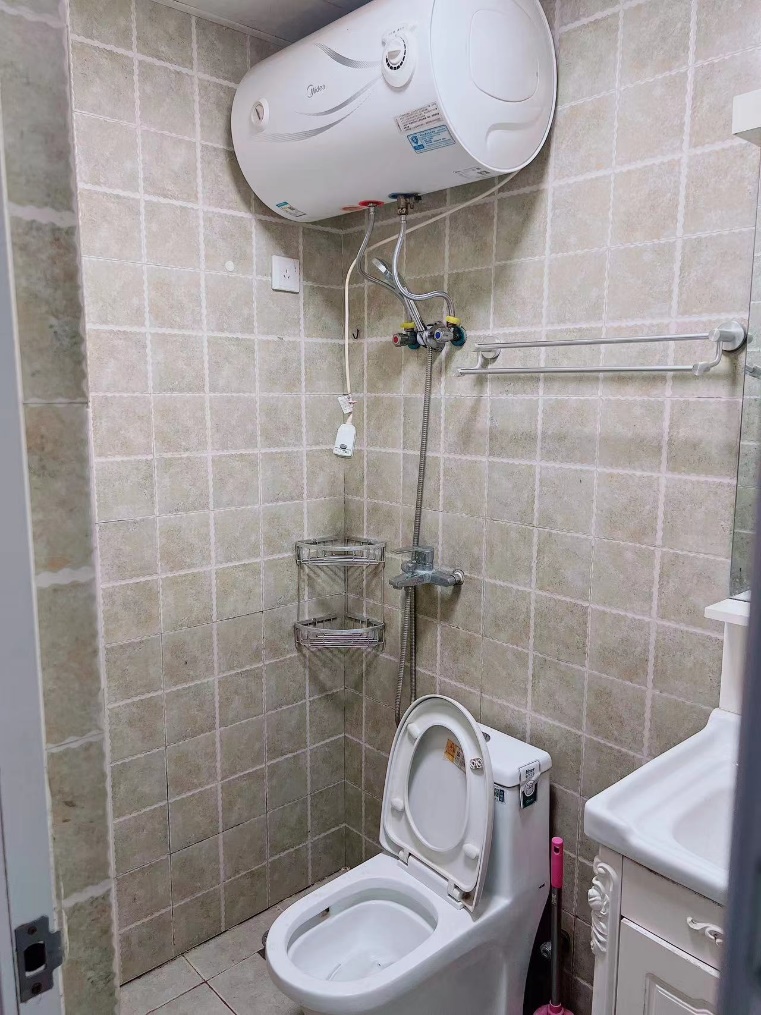 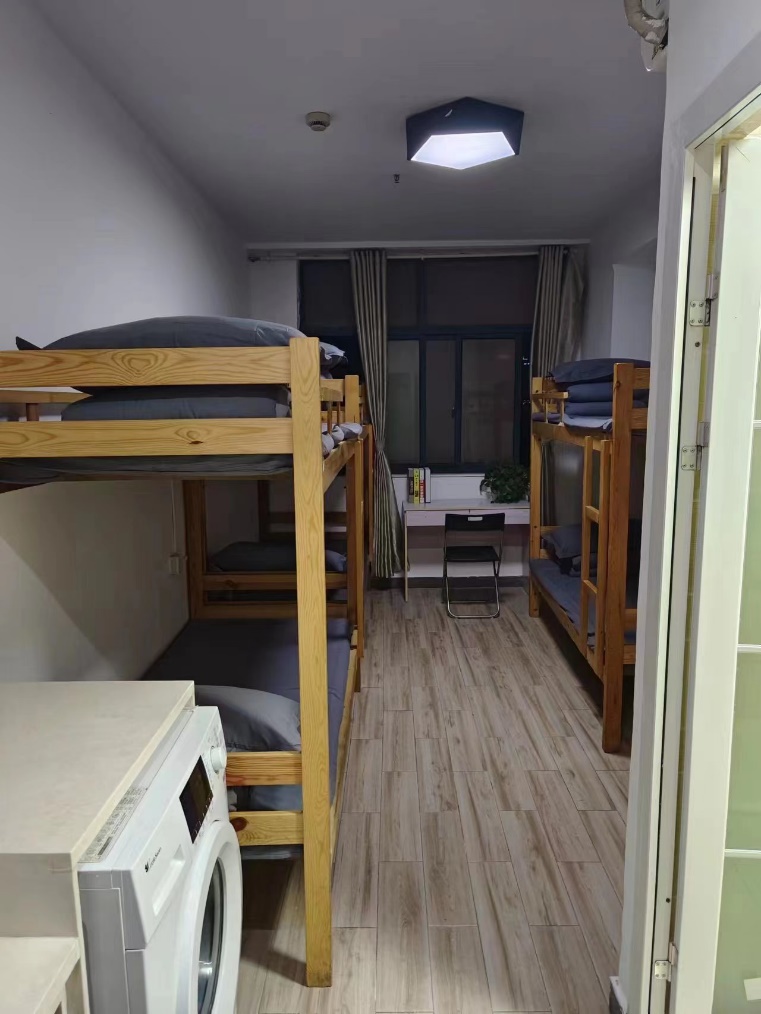 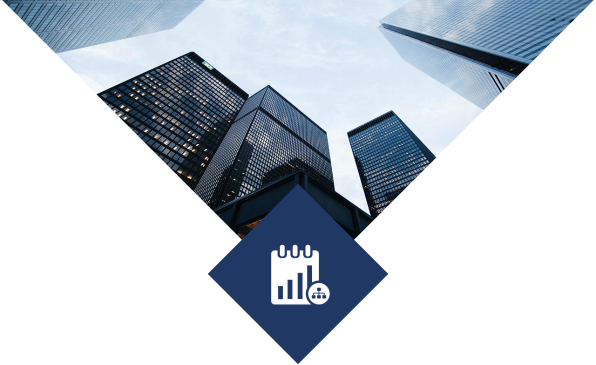 实习生展示
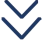 学生报到
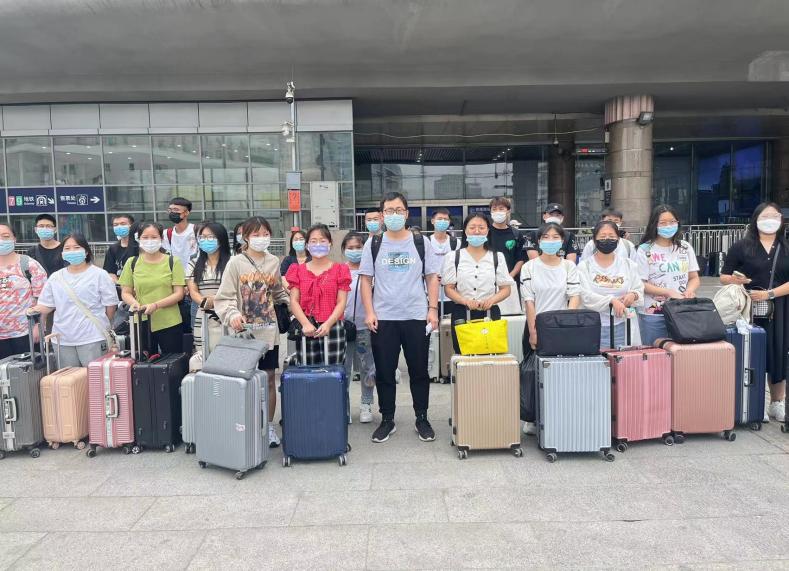 岗前培训
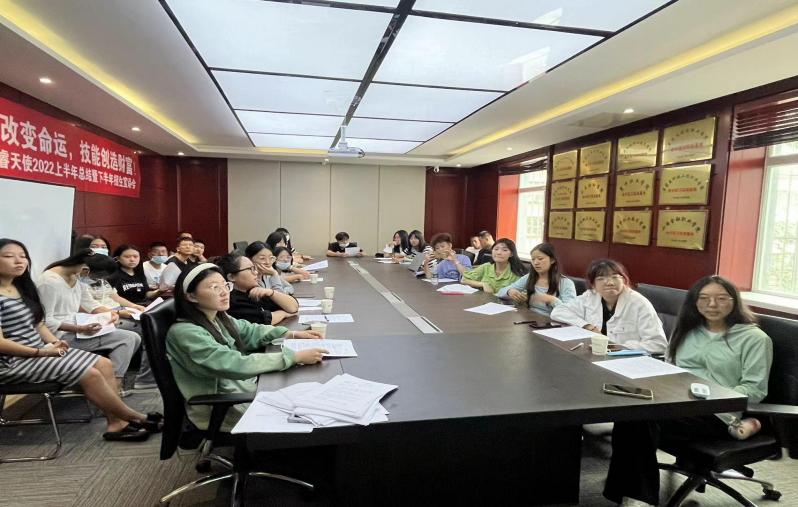 学生岗位展示
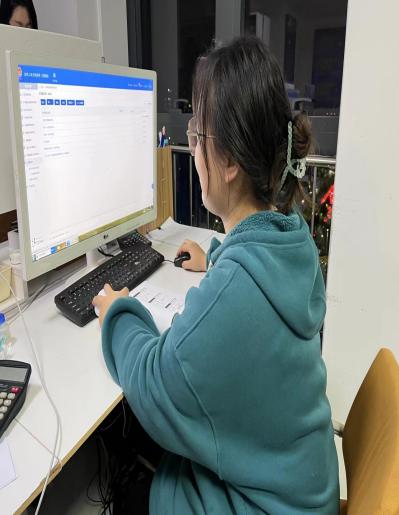 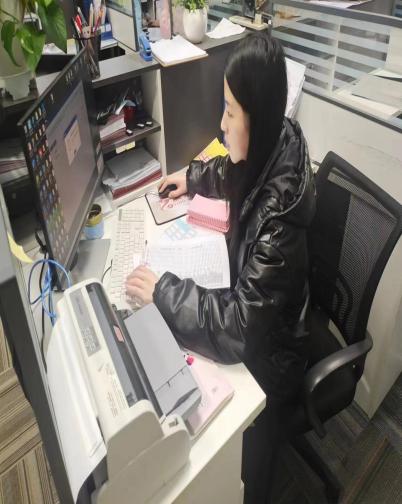 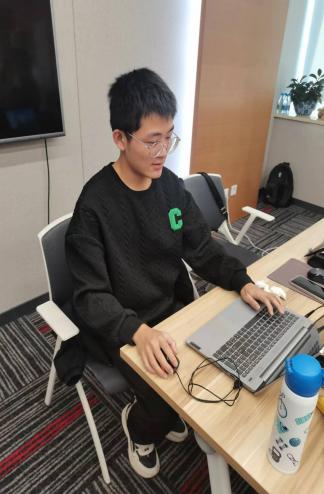 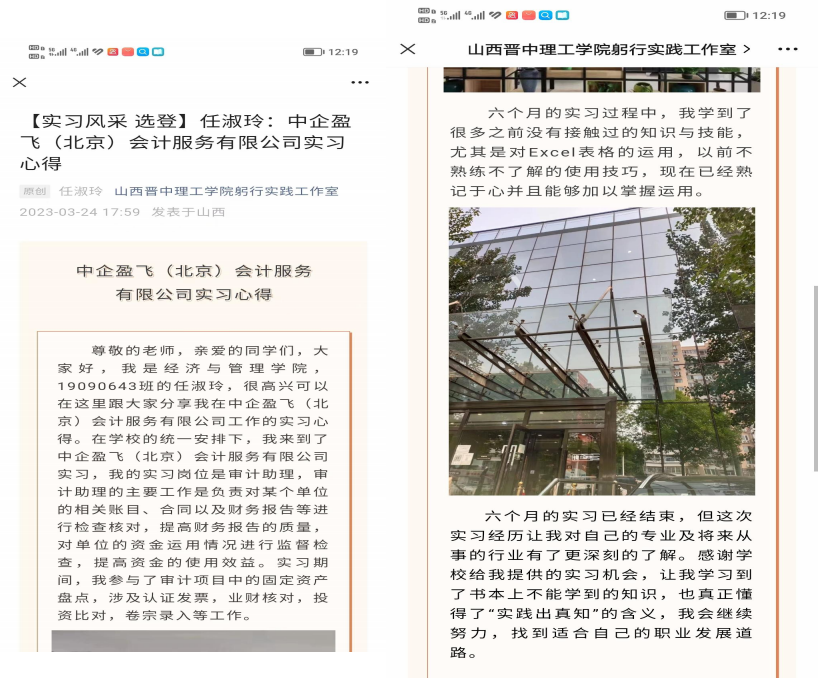 实习学生心得
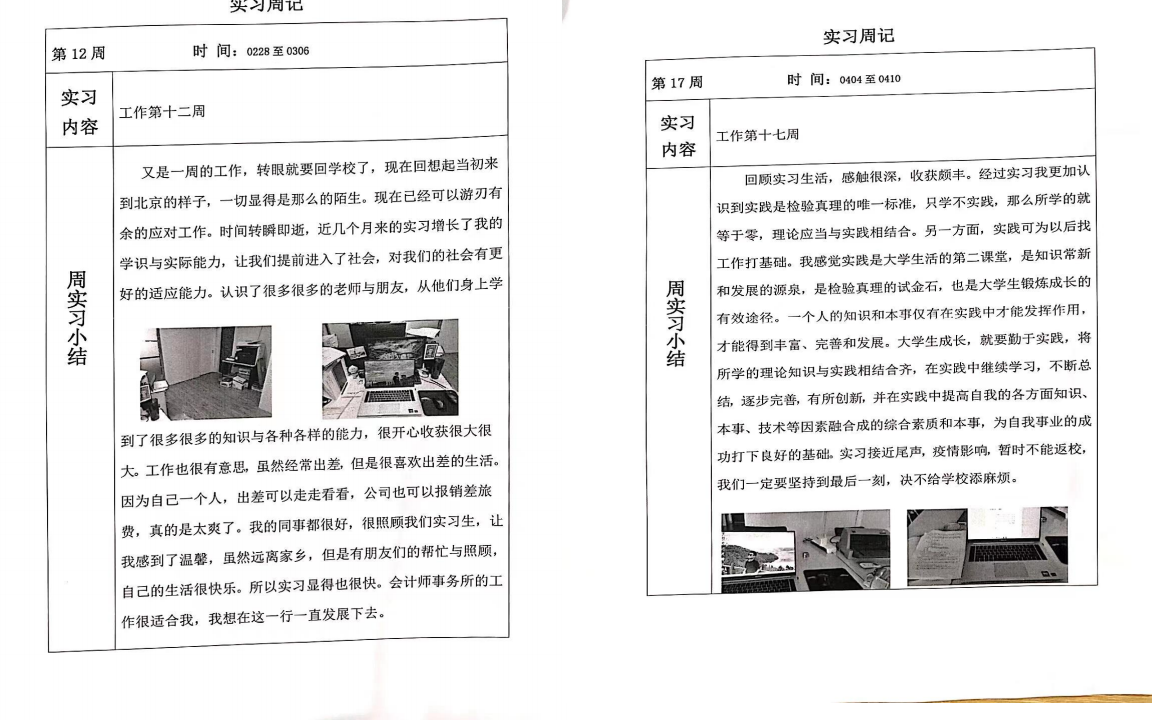 中 企 盈 飞  ( 北 京 )  会 计 服 务 有 限 公 司
团建活动
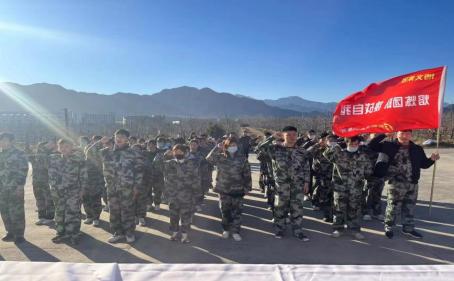 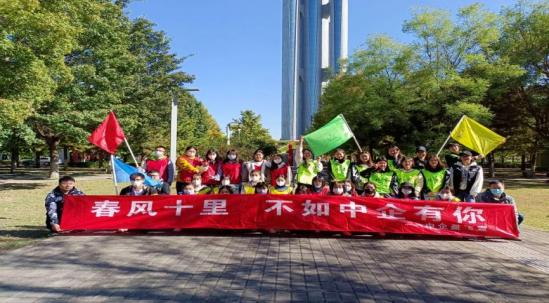 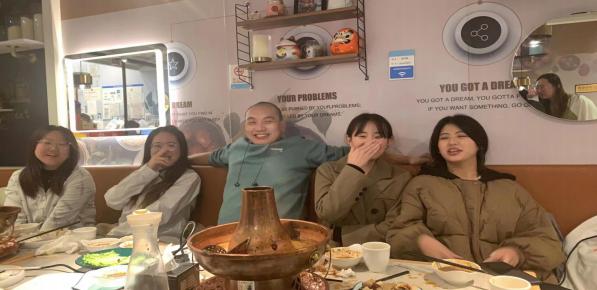 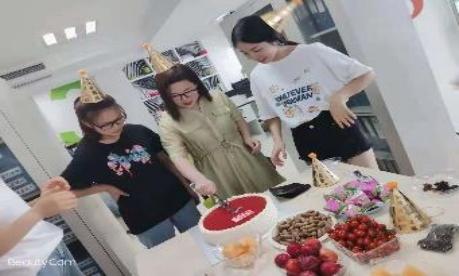 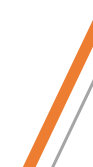 学生实习管理平台
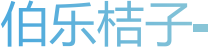 中 企 盈 飞  ( 北 京 )  会 计 服 务 有 限 公 司
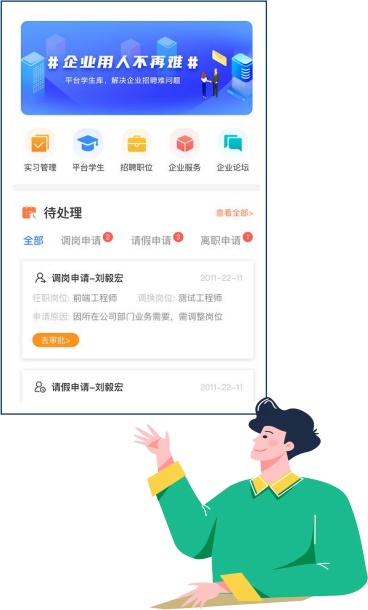 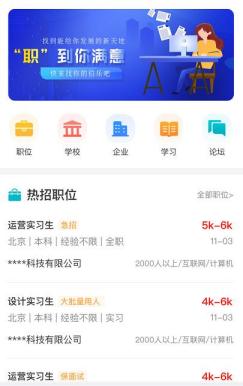 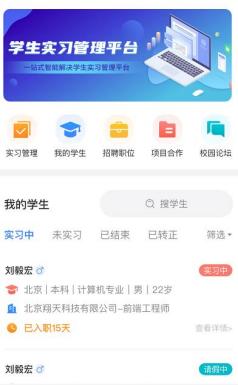 微信搜索公众号“桔子君”
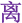 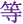 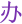 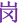 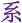 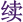 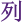 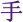 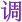 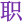 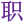 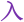 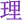 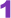 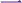 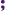 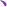 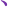 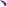 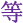 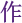 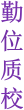 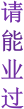 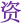 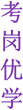 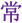 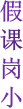 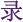 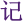 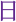 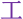 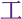 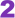 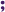 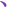 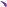 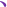 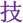 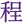 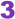 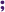 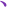 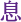 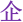 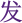 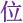 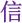 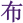 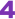 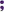 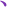 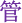 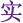 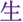 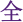 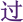 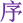 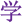 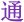 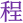 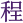 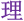 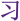 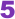 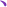 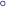 谢谢观看
Thanks for watching
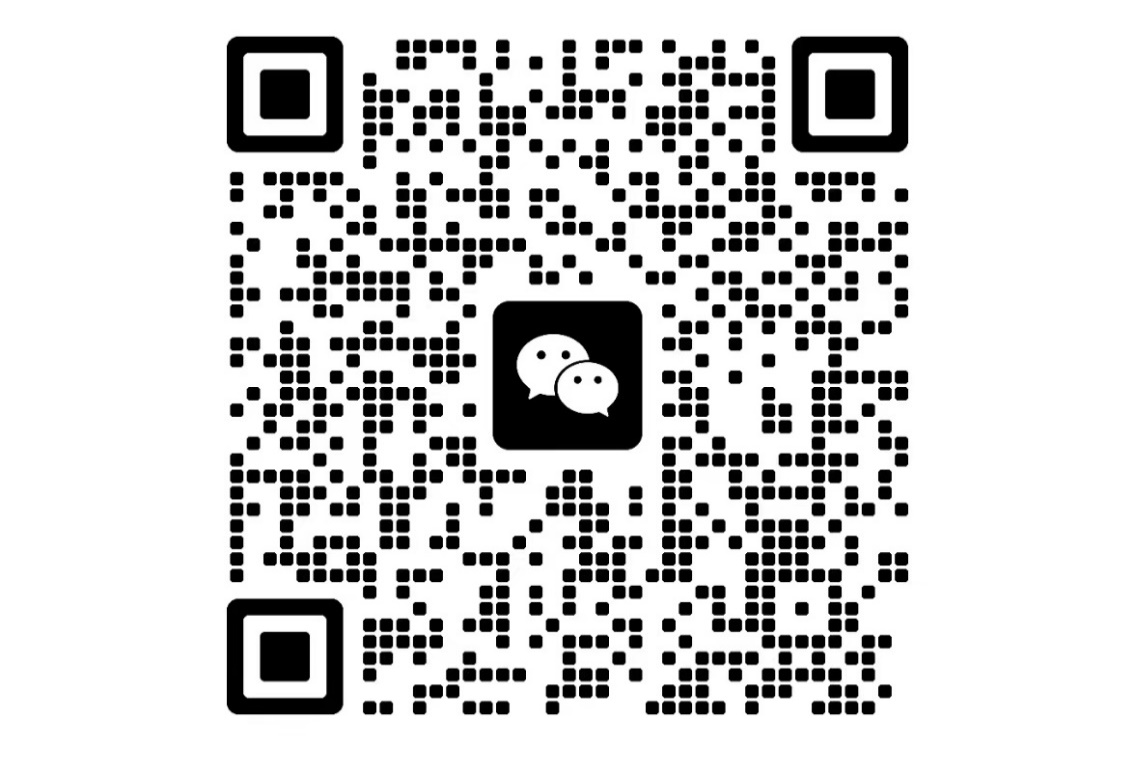 联系人：张老师
               联系电话：18801055633（同微信）